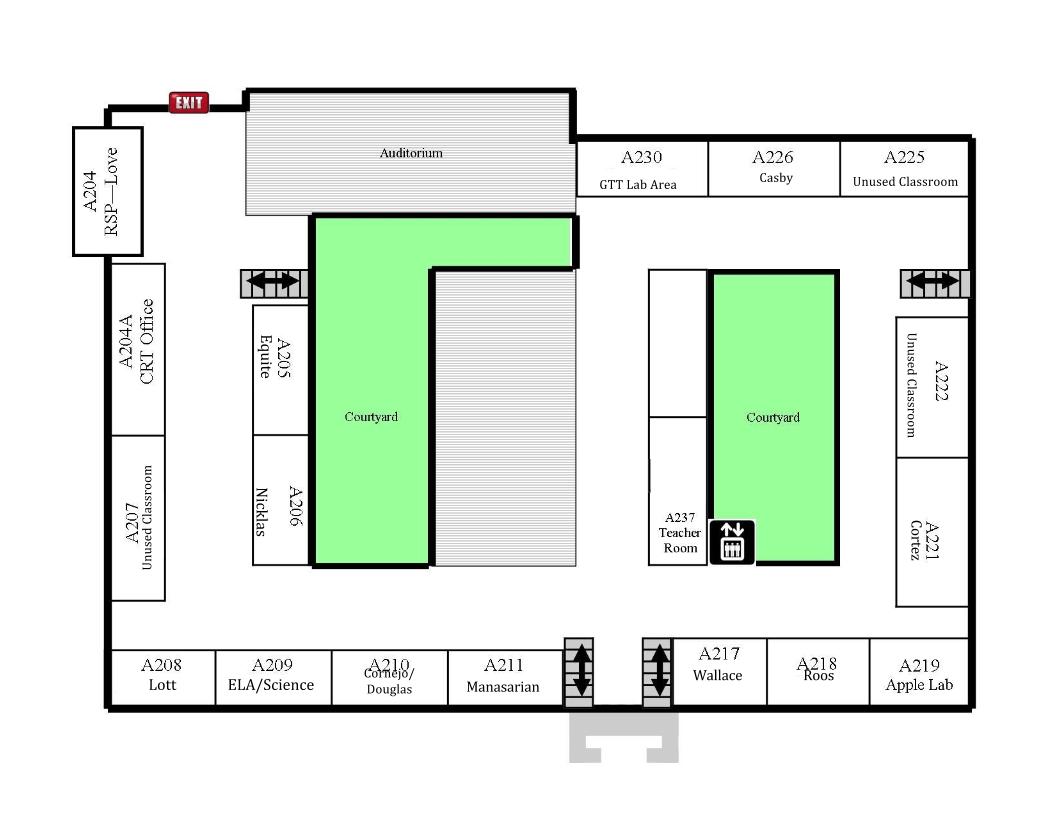 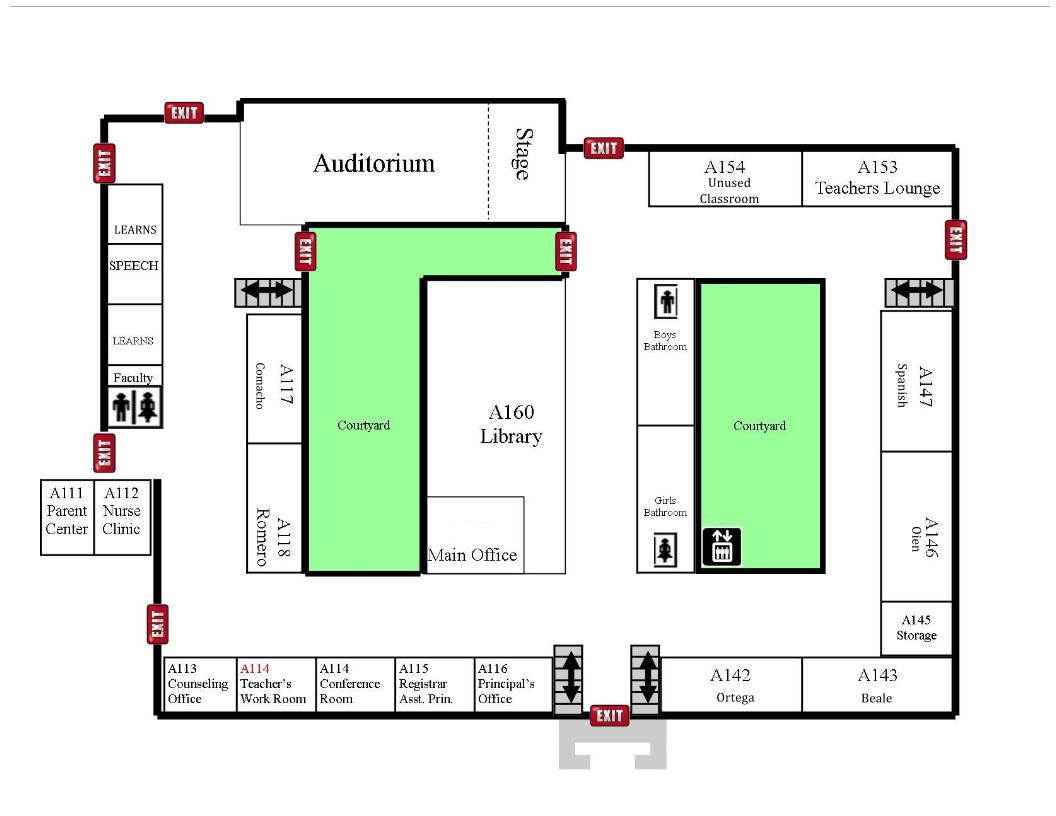 B-Building Levels 1-3
A-Building Level 1 - Main Floor
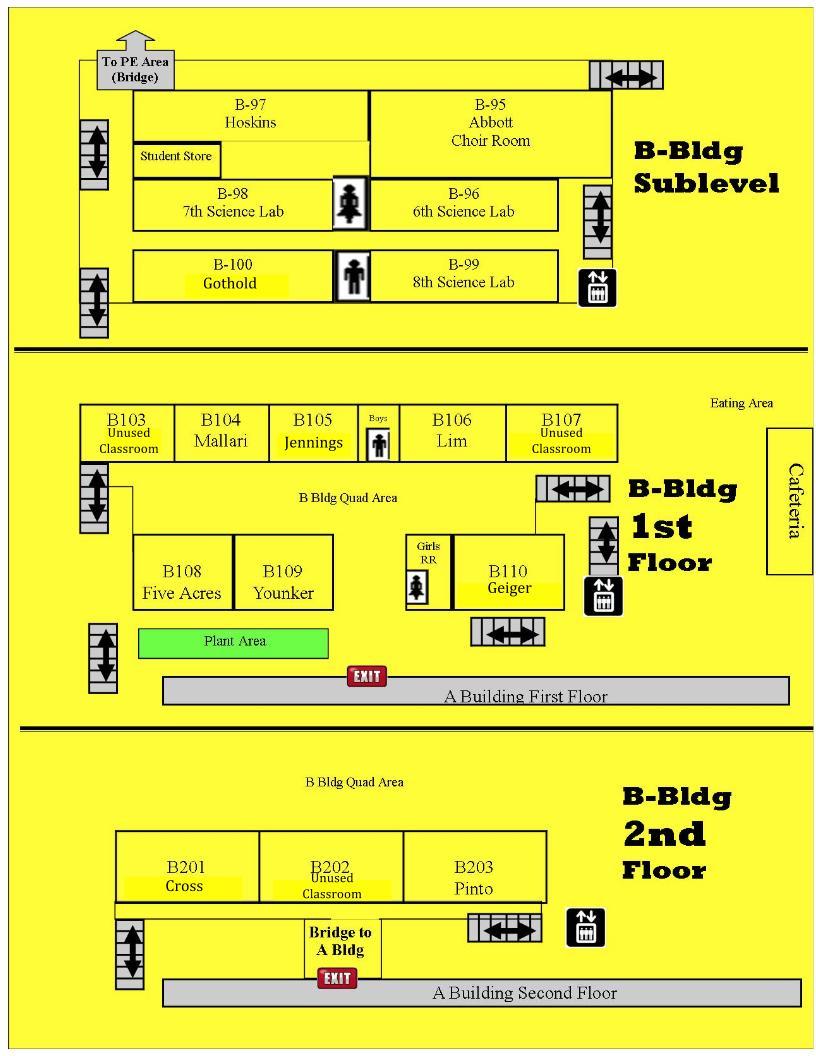 A230
Career Lab
A225
Casby-Math
A226
Design Lab
Confer-
ence
Room
B97
Holmes
A154
Teachers Lounge
A153
Cooking Room
204A
VACANT
A205
Trapp
8th Science Lab
A222
Harris
A117
Wehrly
A147
Love/Vanis
7th Science Lab
A206
Uka
A146
Roos
A221
STARS
A126
Parent Center
B105
Terre
B103
Skycak
B104
Oien
B107
A146
Farinas
B106
Bracamonte
Registrar
Lower
 Band Room
A217
Silverio
A218
Ko
A114
Farinas
Instr. Coach
A208
Rosa
A211
Milnes
A209
Melchor
A210
Kobey
B110
Chapman
Attendance
Assist. Prin
A143
Fontenot
B109
Gaul
C130
Nevarez
Band Room
A-Building Level 2
CWAS
B201
LEARNS
B202
LEARNS
B203
LEARNS
A207
 Haro-Banuelos
A147
Fonteno-
Hughes
WSMA School Map
Mapa de Escuela
2020-2021
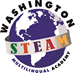 A219
Avid Lab